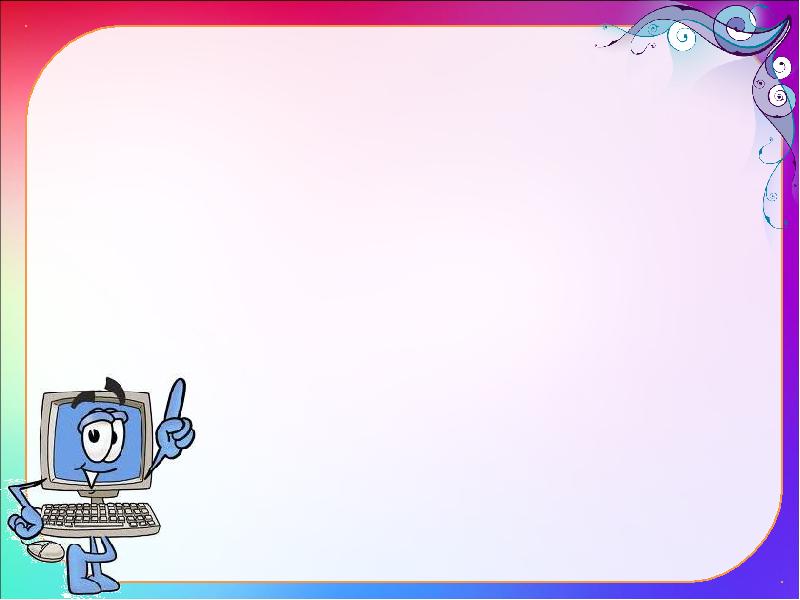 «Использование информационно-коммуникативных технологий  для развития познавательной  и социально-коммуникативной деятельности у детей старшего дошкольного возраста»
Воспитатели:
 Ленёва Е.В., Сухно Н.Н.
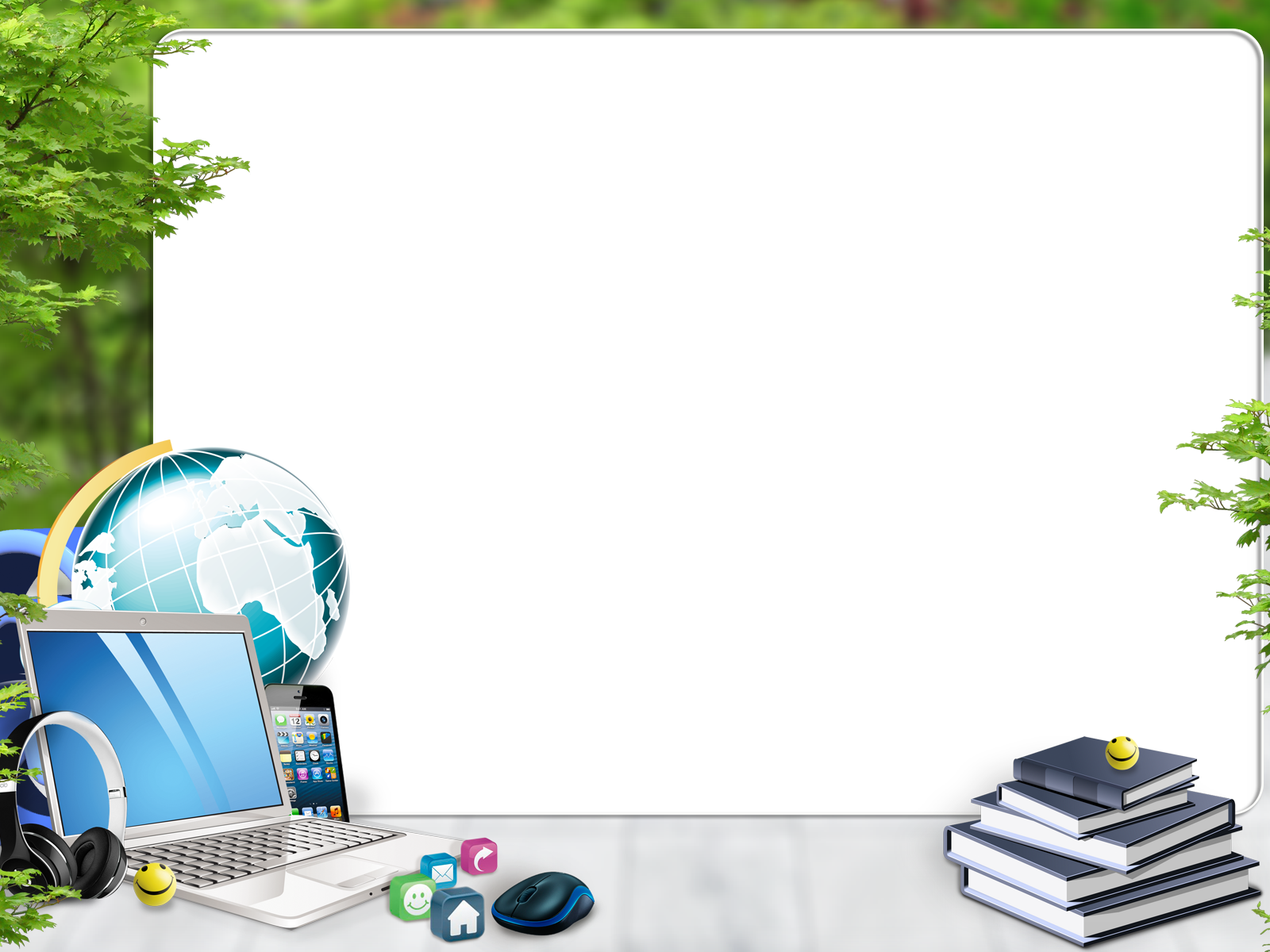 АКТУАЛЬНОСТЬ
Современный мир сегодня предъявляет  новые требования к восприятию и использованию  информационно – коммуникатив-
ных технологий в работе с детьми. Современные дети отличаются от предыдущих поколений. Компьютер входит в жизнь ребенка с ранних лет.  По силе воздействия на детскую психику современные информационные технологии несравнимы с другими  средствами. Сегодня отношение педагогической общественности к использованию  ИКТ полярно противоположное: одни утверждают , что в дошкольном возрасте вообще не надо использовать информационные технологии, другие наоборот, создают открытое информационное пространство, практически без ограничений.
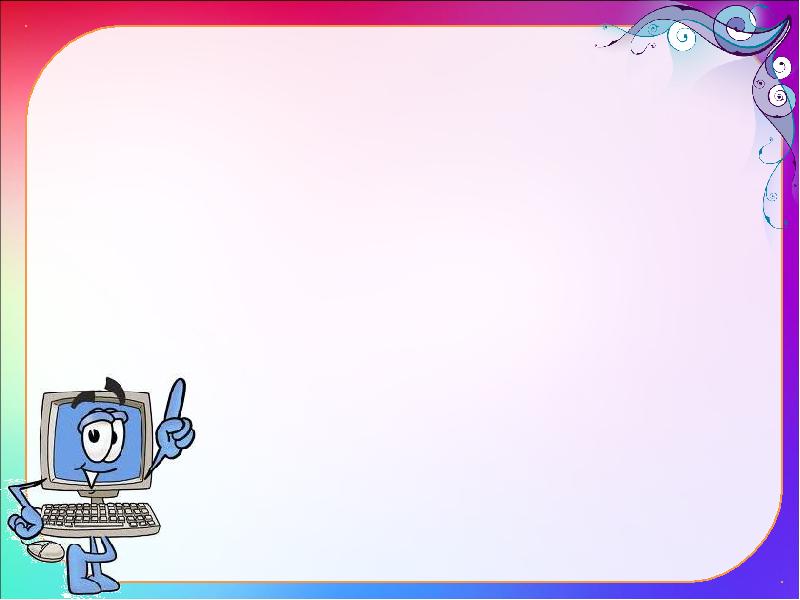 Использование информационно-коммуникационных технологий
в воспитательно–образовательном процессе  в дошкольном образовательном учреждении – это одна и новых и актуальных проблем в логике ФГОСТ ДО.
    Информационно – коммуникативные технологии обладают следующими преимуществами:
  предъявление информации на экране – несёт в себе образный     тип информации, понятный дошкольникам;
  движения, звук, мультипликация надолго привлекает внимание ребенка;
  проблемные задачи, поощрения ребёнка при их правильном решении самим компьютером являются стимулом познавательной активности детей;
  представляет возможность индивидуализации обучения;
-в процессе своей деятельности за компьютером, около интерактивной доски дошкольник приобретает уверенность в себе, в том что он многое может.
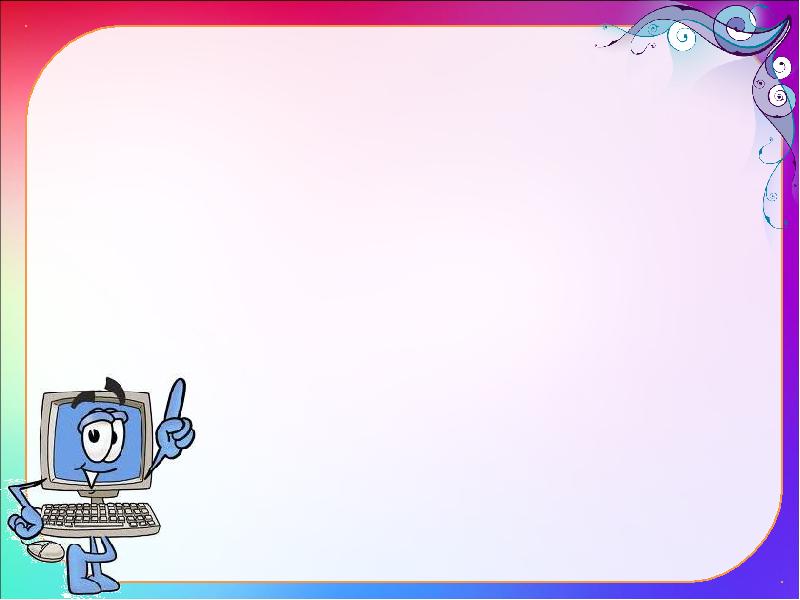 Средства ИКТ используемые в ДОУ
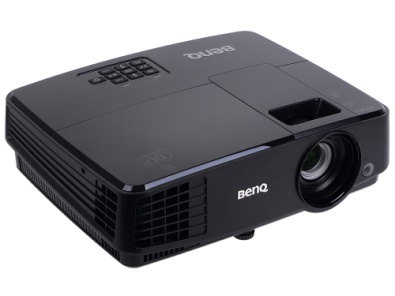 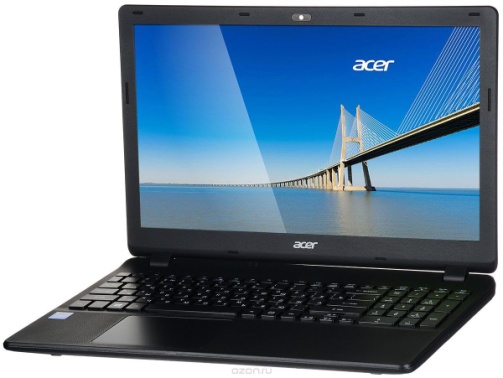 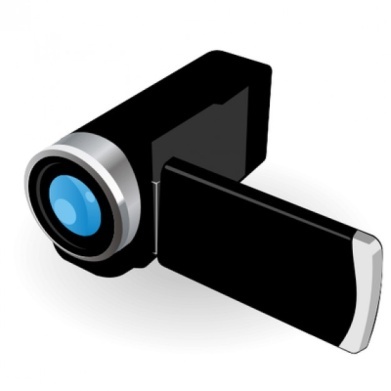 ВИДЕОКАМЕРА
ПРОЕКТОР
КОМПЬЮТЕР
Средства ИКТ используемые в ДОУ
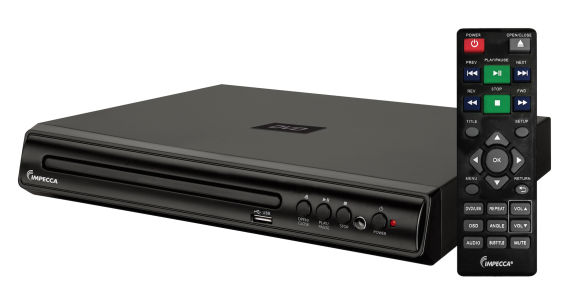 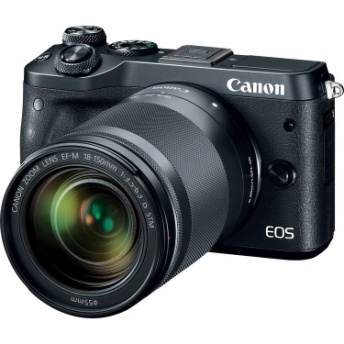 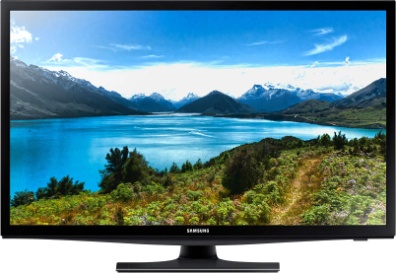 DVD
ФОТОАППАРАТ
ТЕЛЕВИЗОР
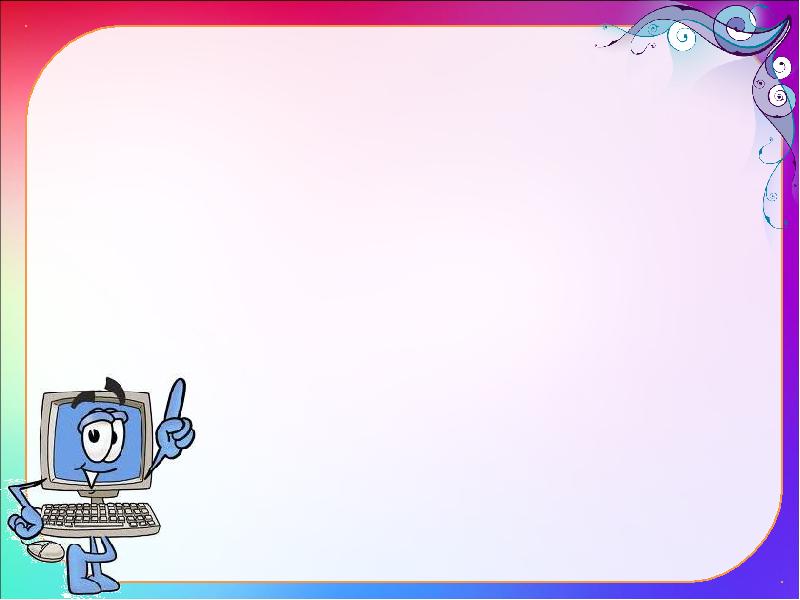 Видеофрагменты
Презентации 
или слайд-шоу
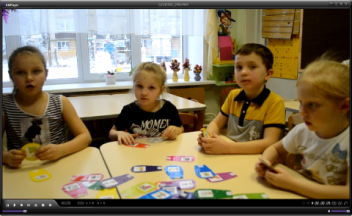 Обучающие игры
и развивающие программы
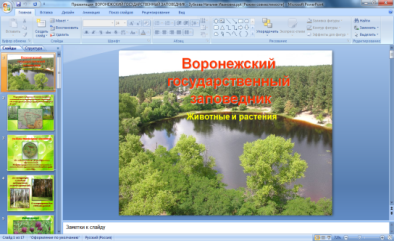 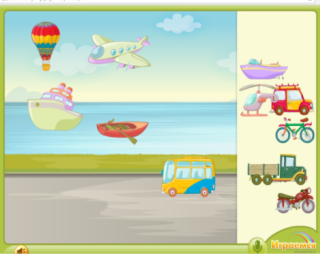 3D модели
Анимации сюжетные
Возможности ИКТ
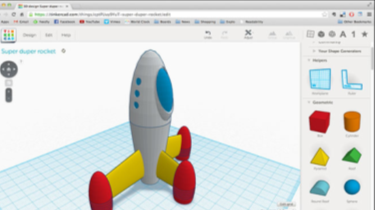 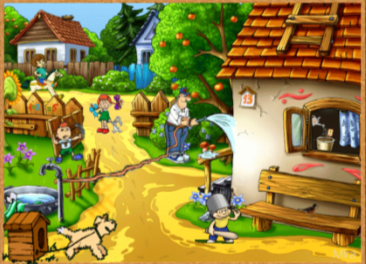 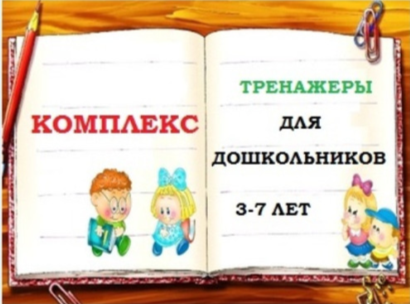 Средства ИКТ используемые в ДОУ
Интерактивные рисунки
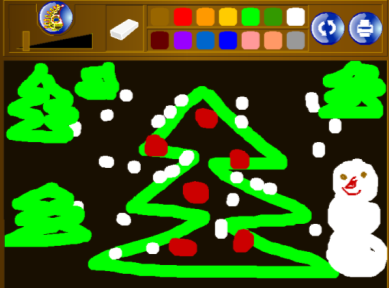 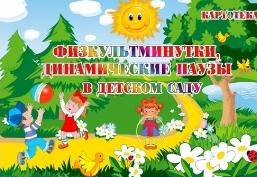 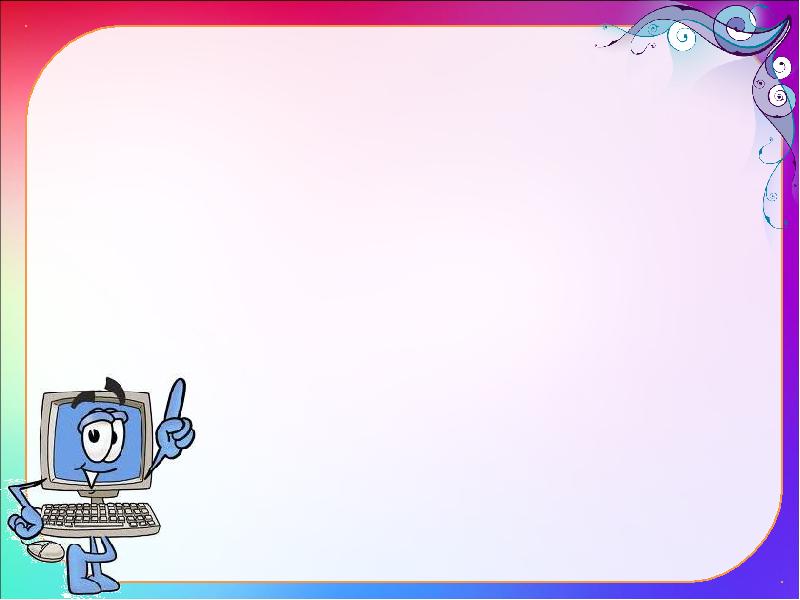 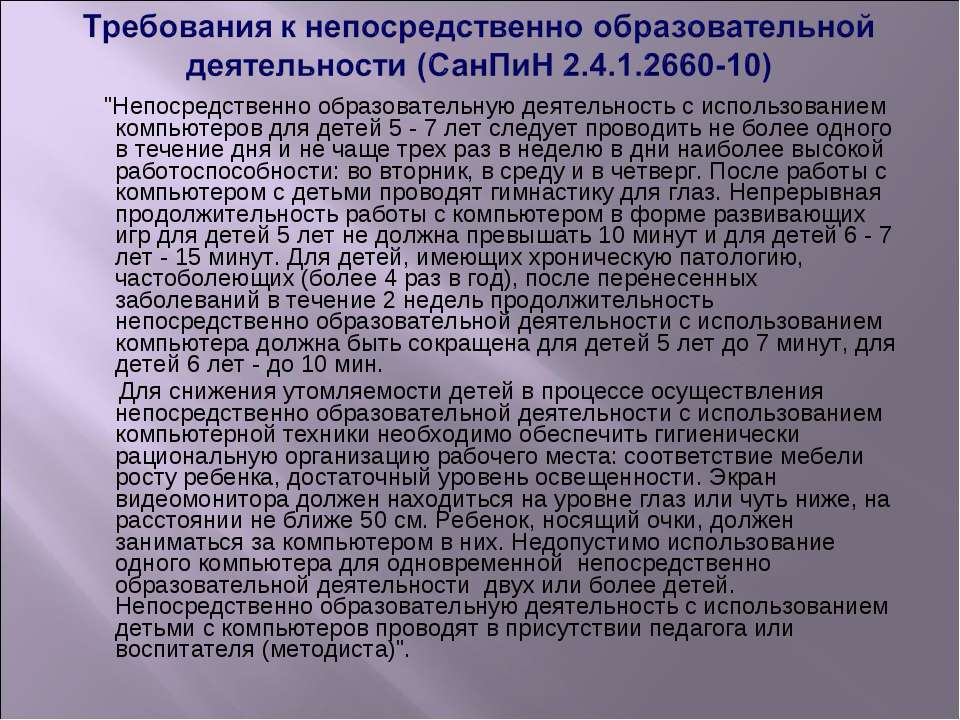 Средства ИКТ используемые в ДОУ
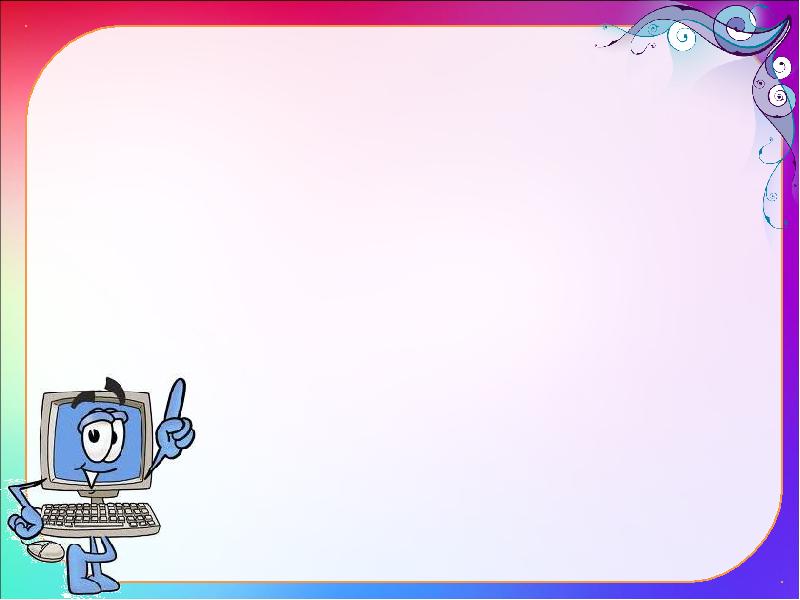 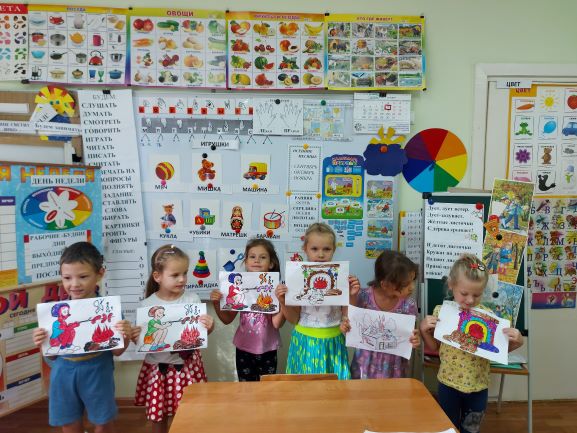 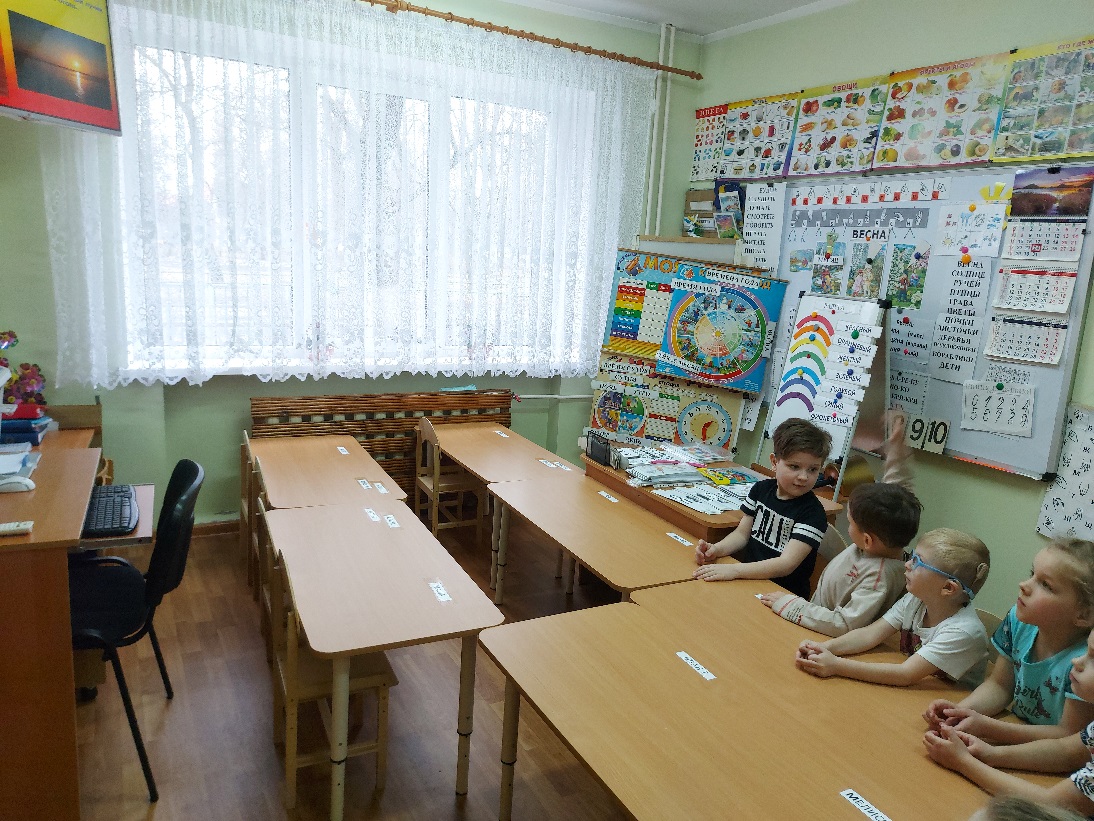 Средства ИКТ используемые в ДОУ
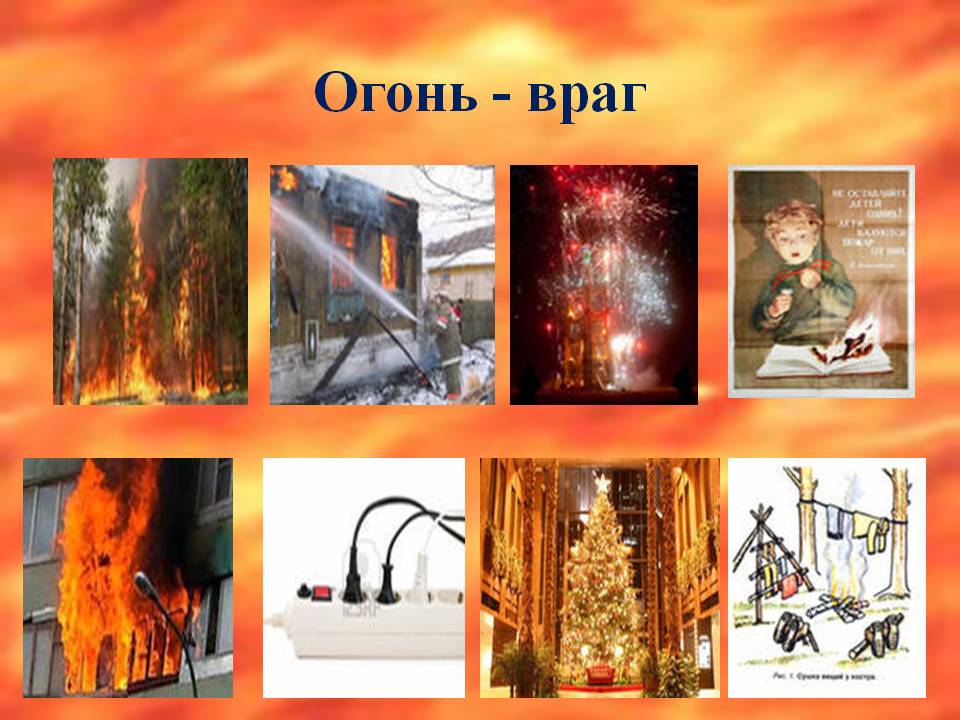 Социально-коммуникативное развитие    «Безопасность».
Дети посмотрели презентацию 
(часть занятия) по теме 
«Огонь-друг, огонь-враг».
   Закрепили знания в своих 
 индивидуальных раскрасках.
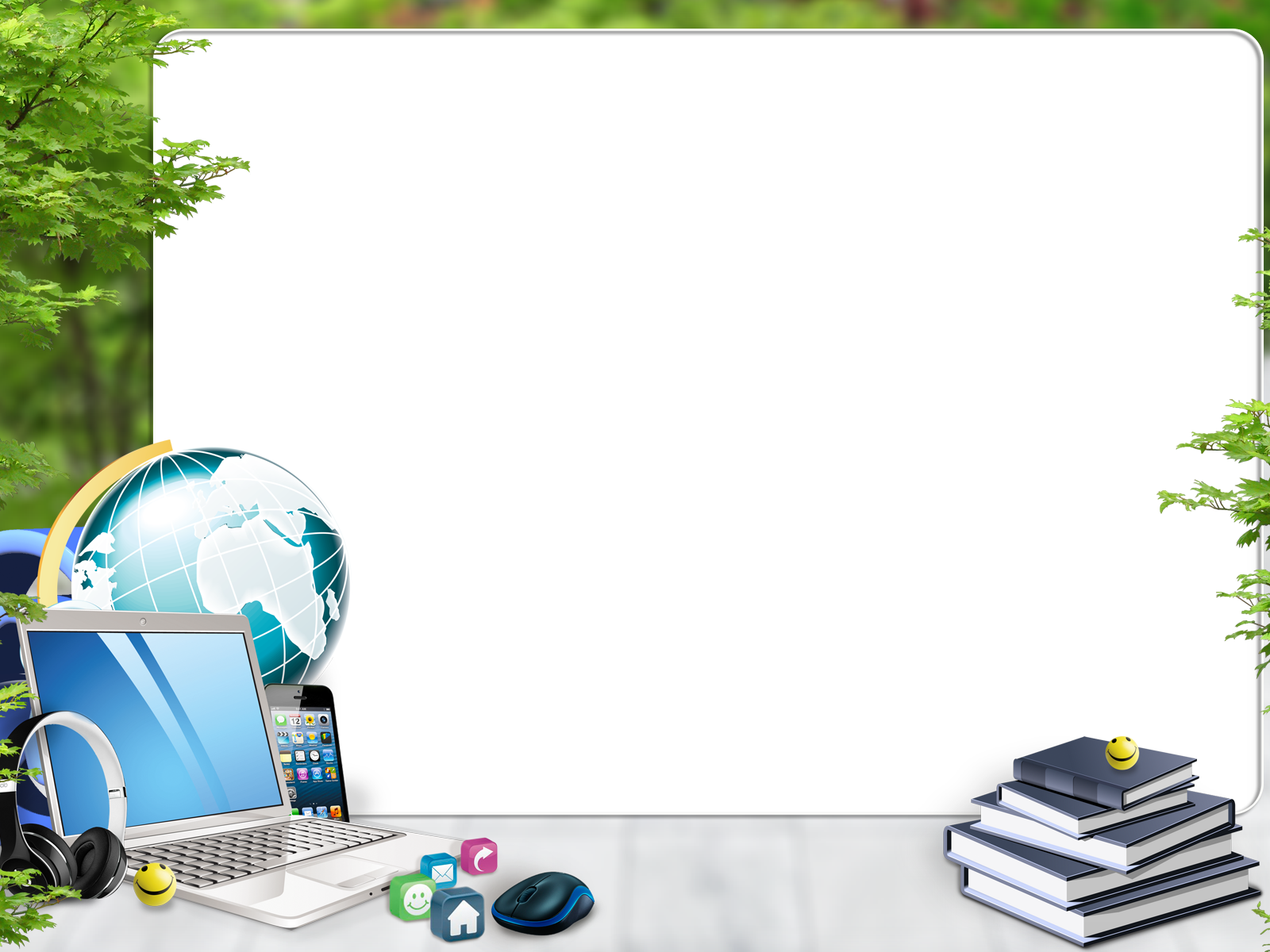 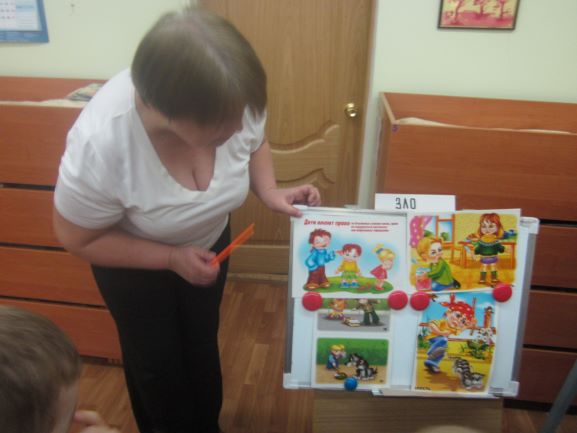 Социально-коммуникативное развитие
 тема занятия «Добро и зло».
Просмотр мультфильма 
                    «Цветик-семицветик».
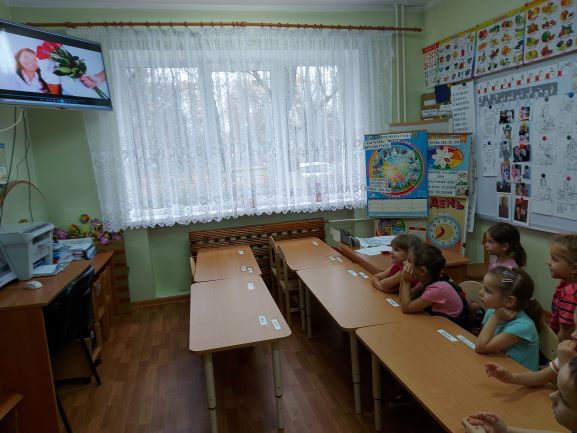 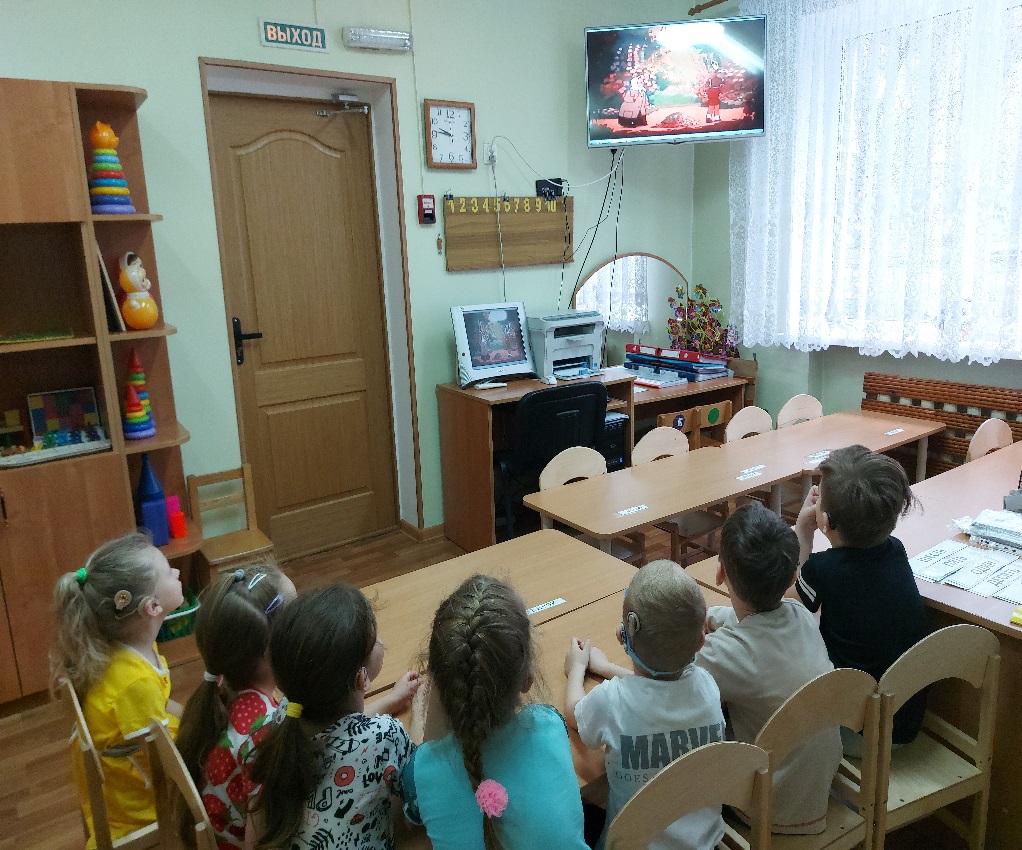 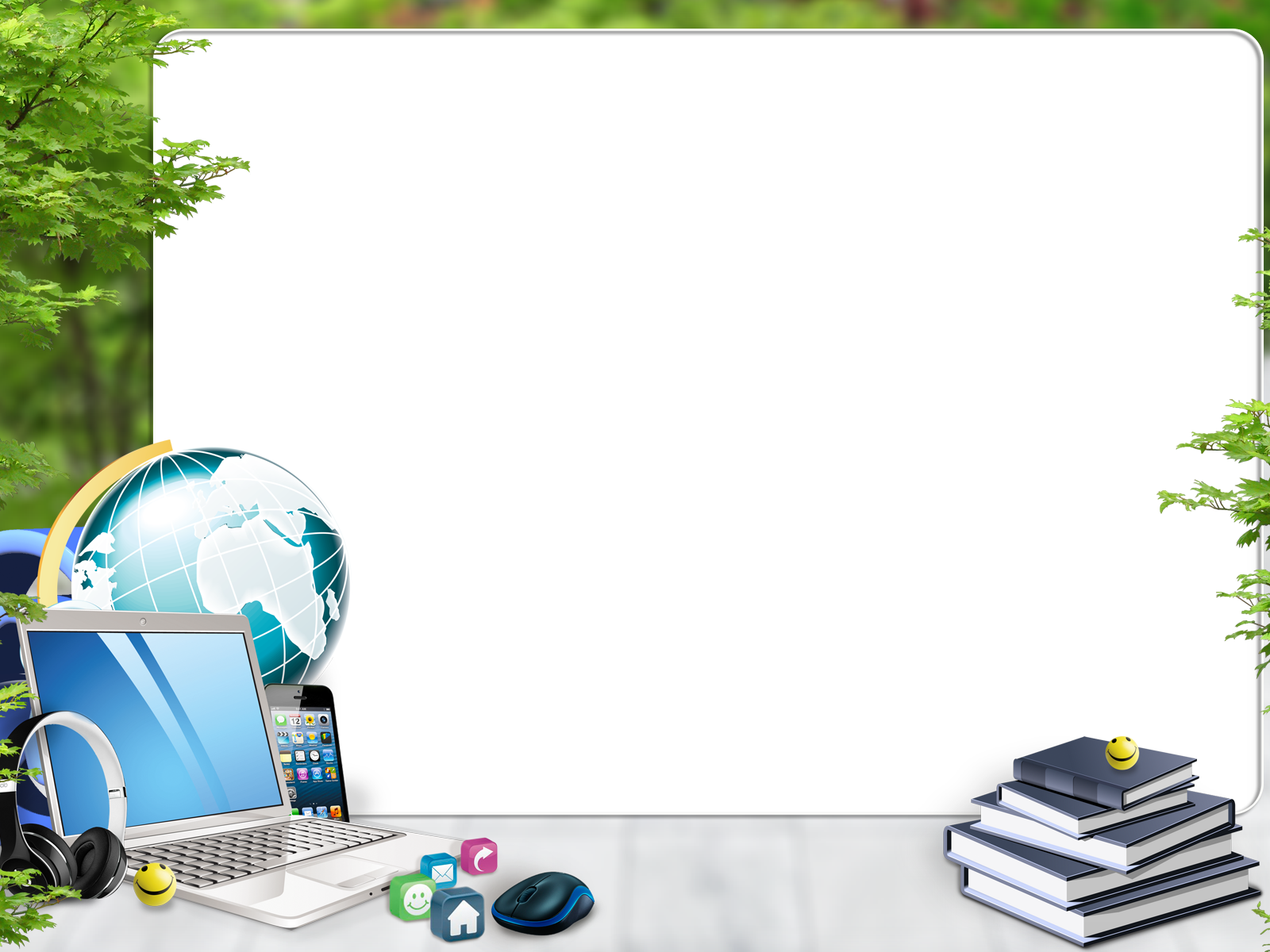 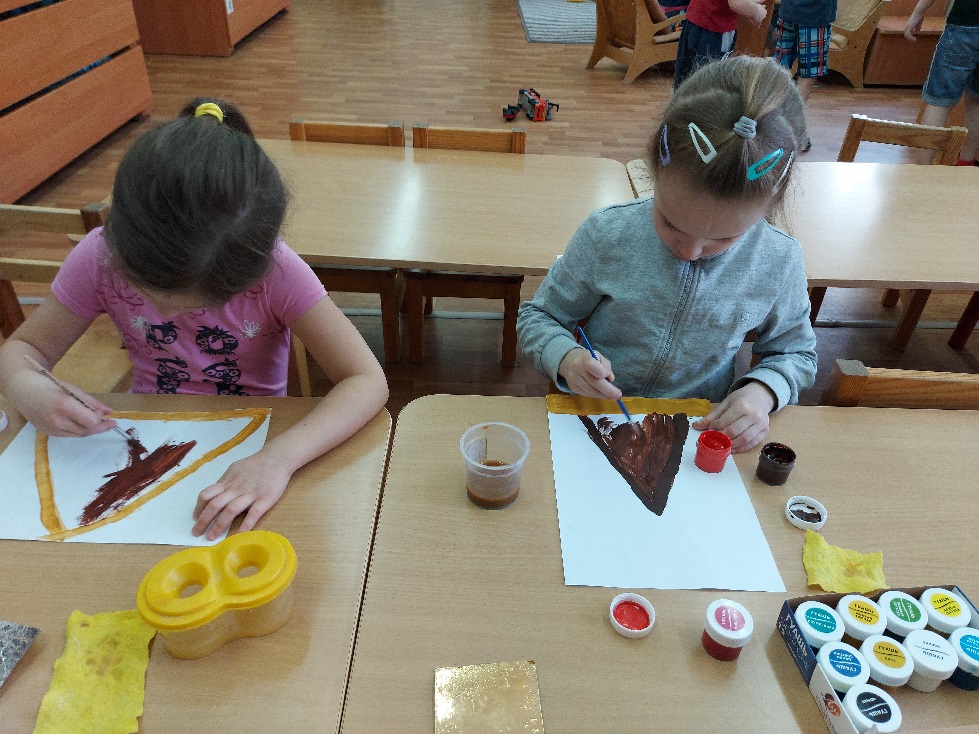 Познавательное развитие  по теме
«Извержение вулкана».
 После просмотра презентации о вулкане,
провели опыт, спасли животных от горячей лавы… Дети под впечатлением решили изобразить, выбирая самые яркие цвета.
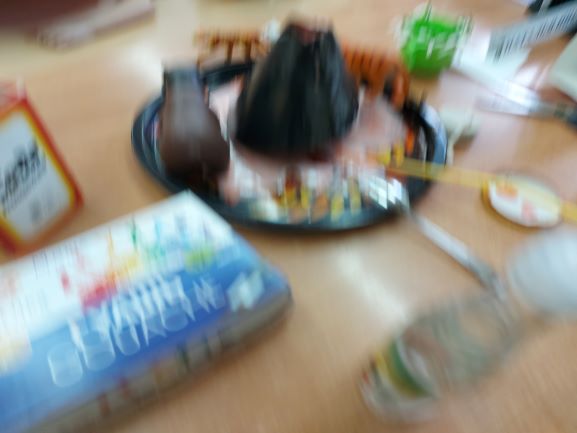 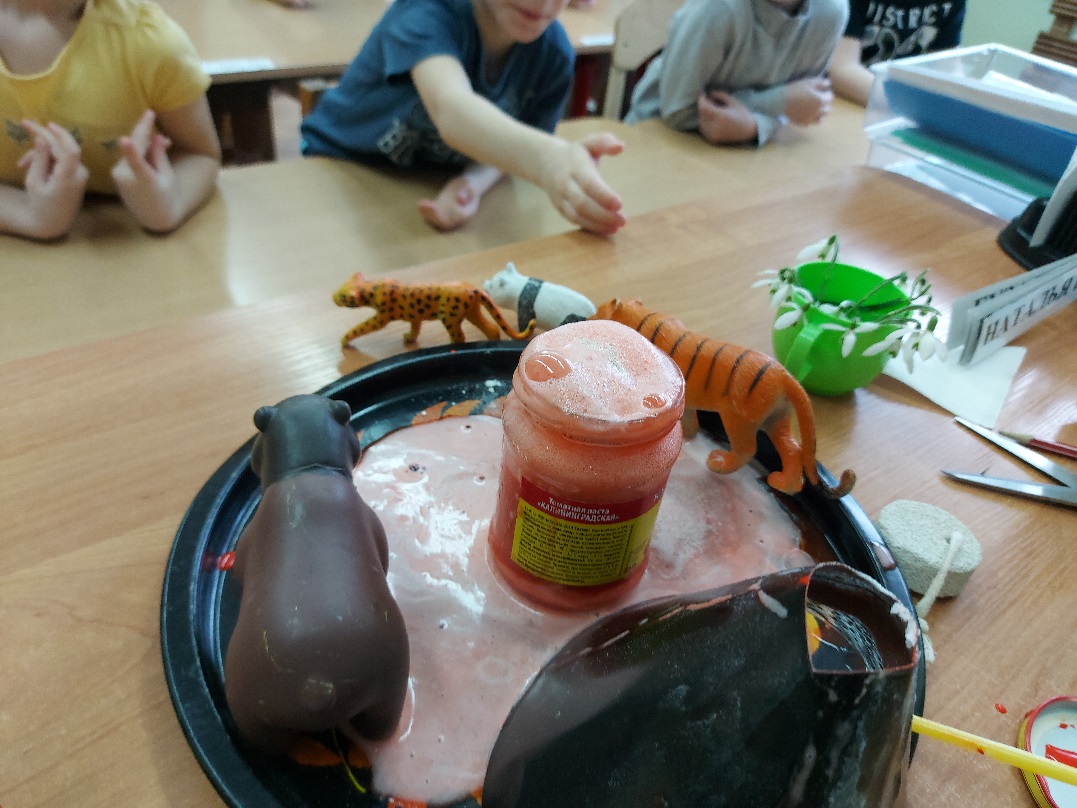 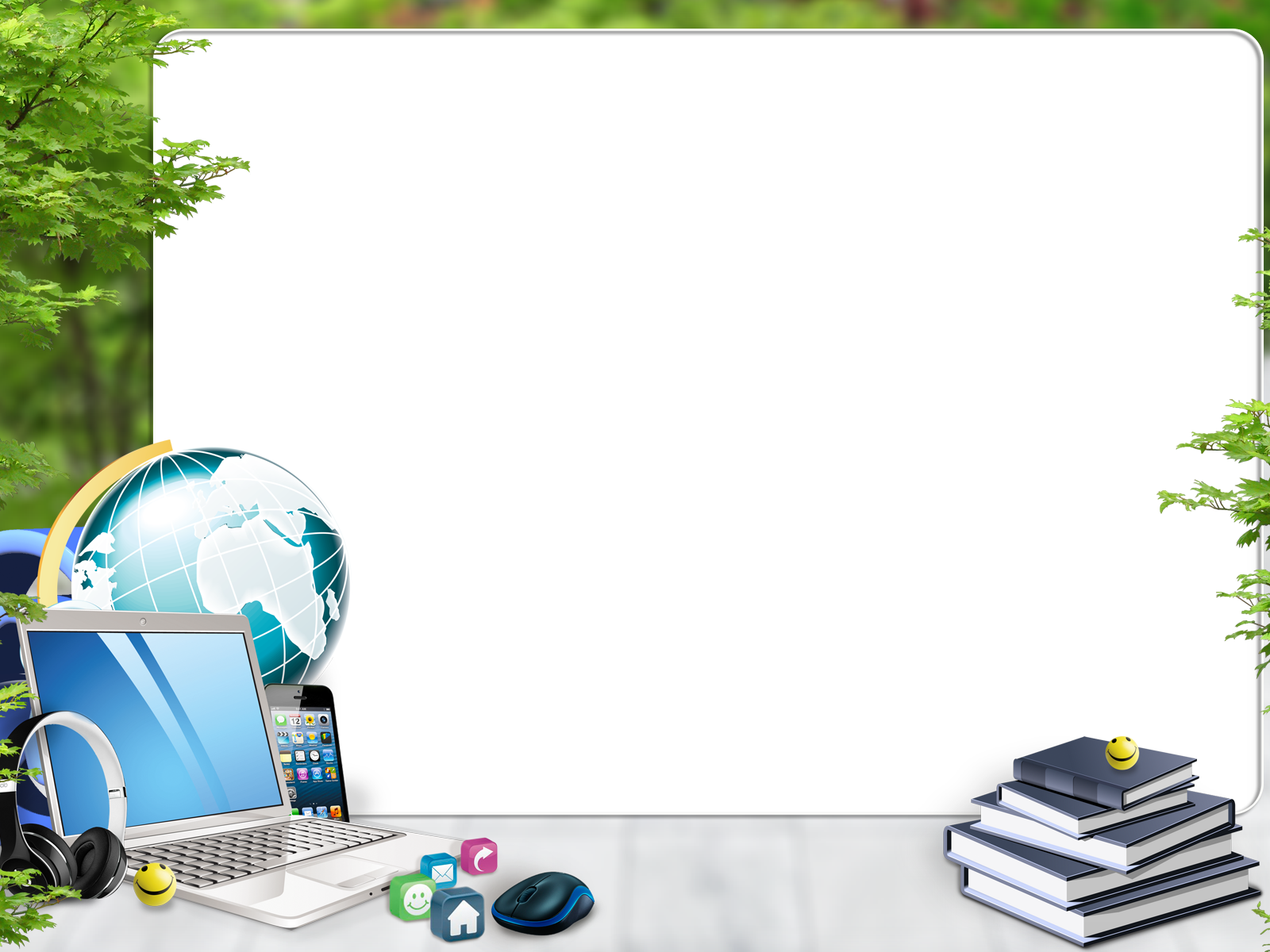 Познавательное развитие. Тема занятия «Почему не тонут корабли».
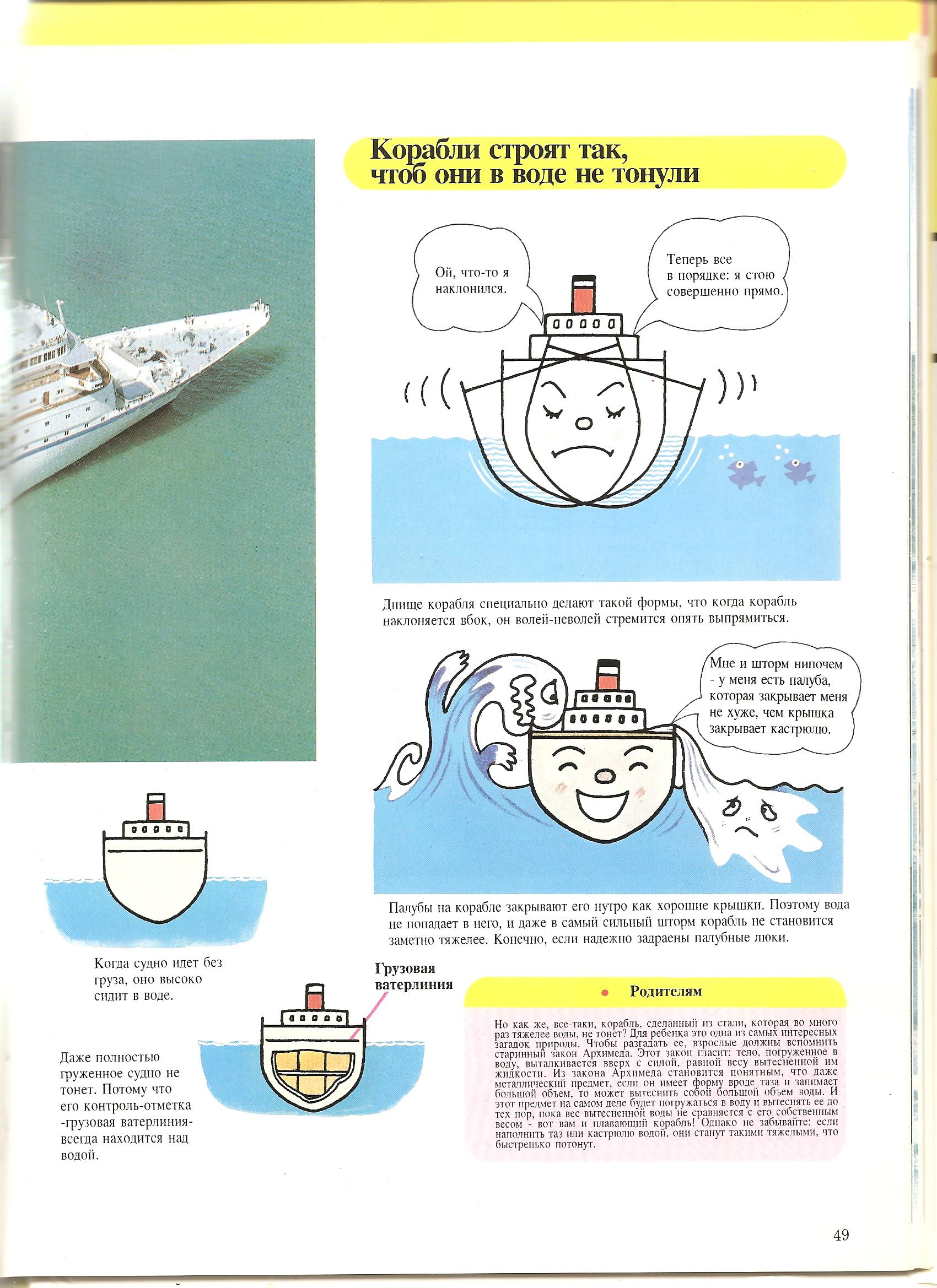 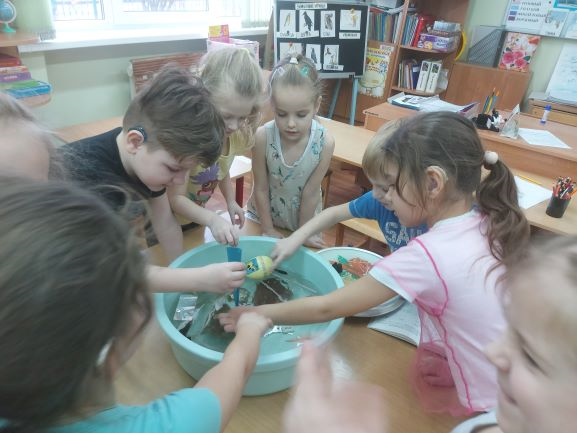 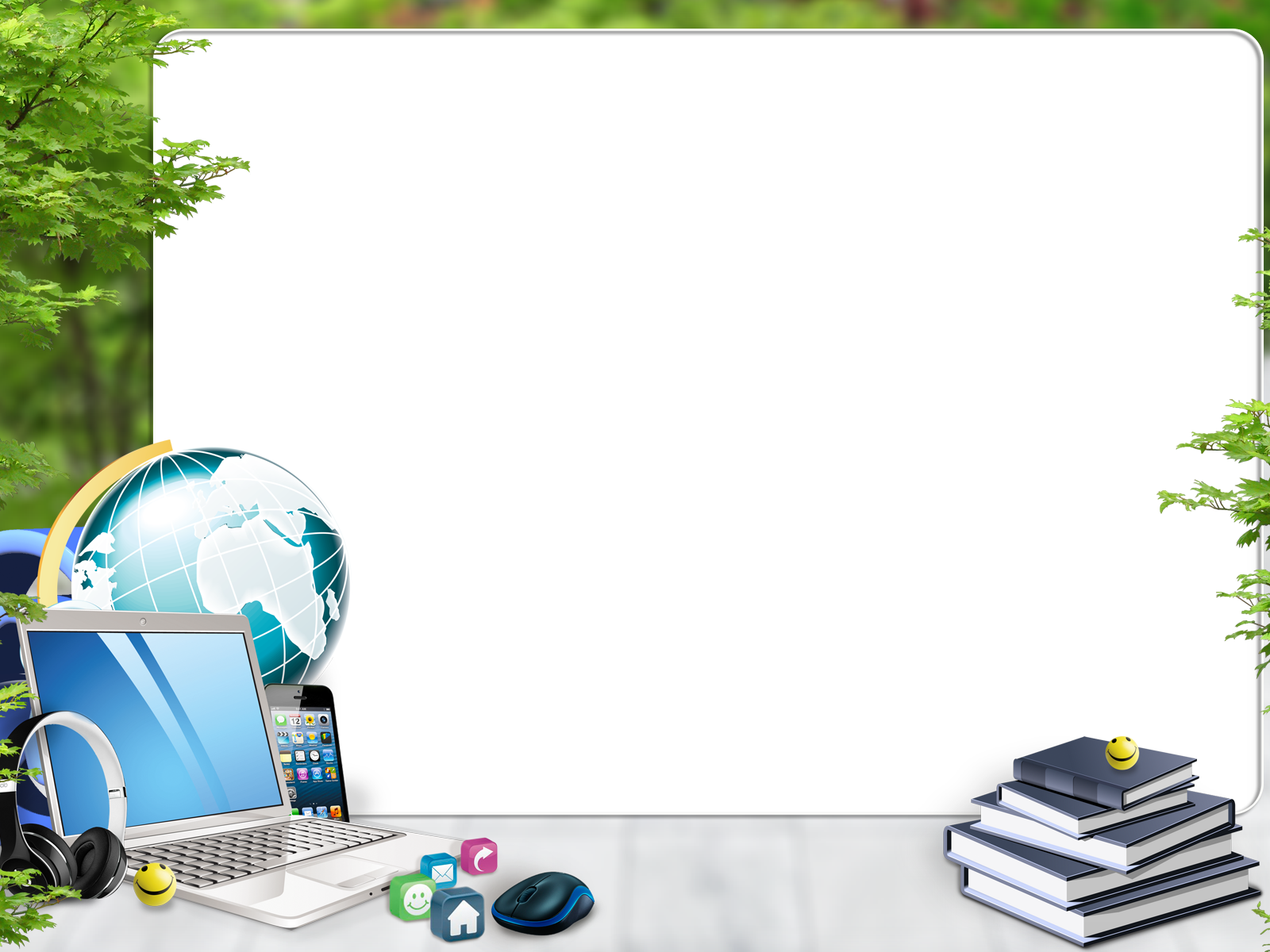 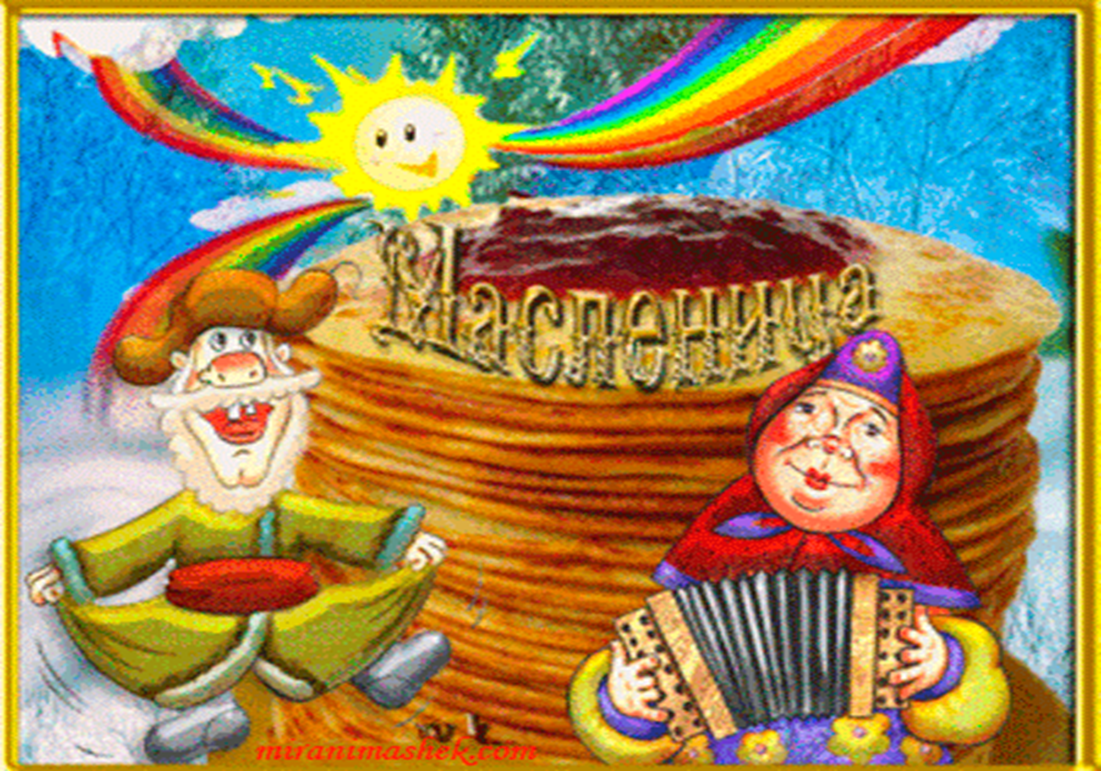 Знакомство с народным праздником «Масленица».
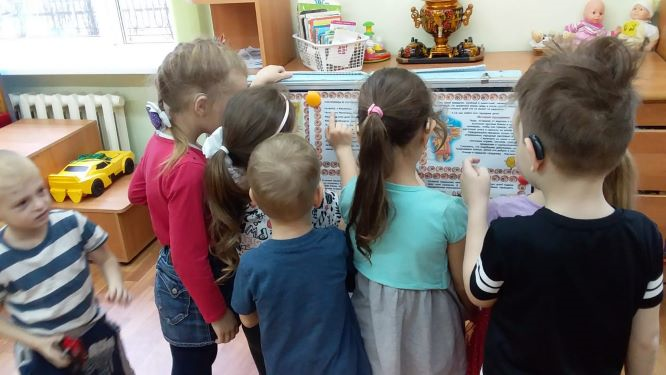 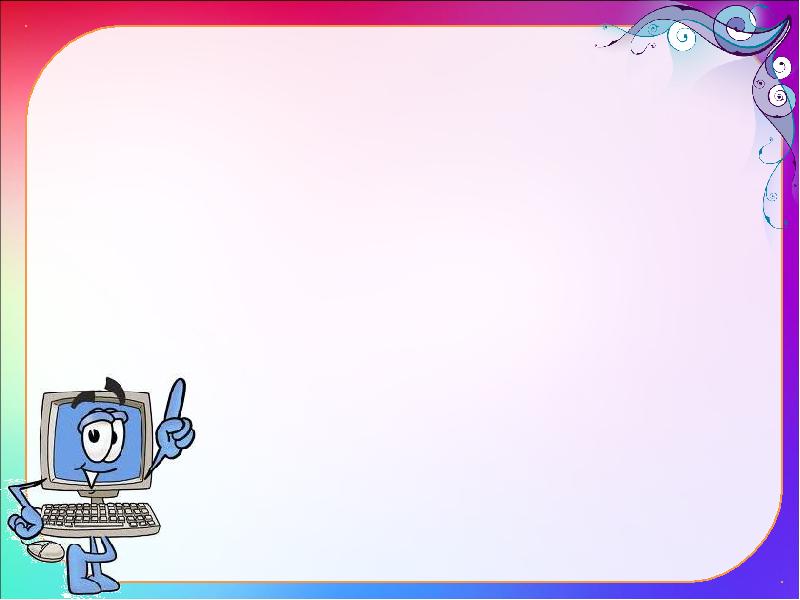 В группе создана картотека мультфильмов, 
презентаций и аудиозаписей детских песен.
«Весёлые краски».
Викторина «Загадочный космос.
«Во саду ли в огороде»
«Воздух».
«Волшебница вода».
«Геометрические фигуры».
«Дикие животные».
«Домашние животные и их животные».
«Домашние птицы».
«Животные Арктики».
«Заповедники Калининградской области».
«Заюшкина избушка».
«Зима».
Игра «Собери фрукты в корзину».
                                «Как происходит
                                извержение вулкана».
«История создания осветительных приборов».
«Источник света» «Камни». «Космос»
«Одежда, обувь, головные уборы».
«Оптика для самых маленьких».
«Откуда к нам пришла бумага».
 «Символы государства Российского».
 «Солнечная система»
 «Полезные ископаемые».
«Транспорт».
«Финансовая грамота для маленьких».
«Электроприборы», «Правила обращения с электроприборами».
«Птицы»».
Тренажёр «Собери цветок по цвету».
ФЭМП «Большой, поменьше,маленький».
 «Что такое свет».
Мультфильмы о доброте «Цветик-семицветик», смешарики «Азбука финансовой грамоты»,  «Азбука денег т. Совы», фиксики«Сила притяжения».
Средства ИКТ используемые в ДОУ
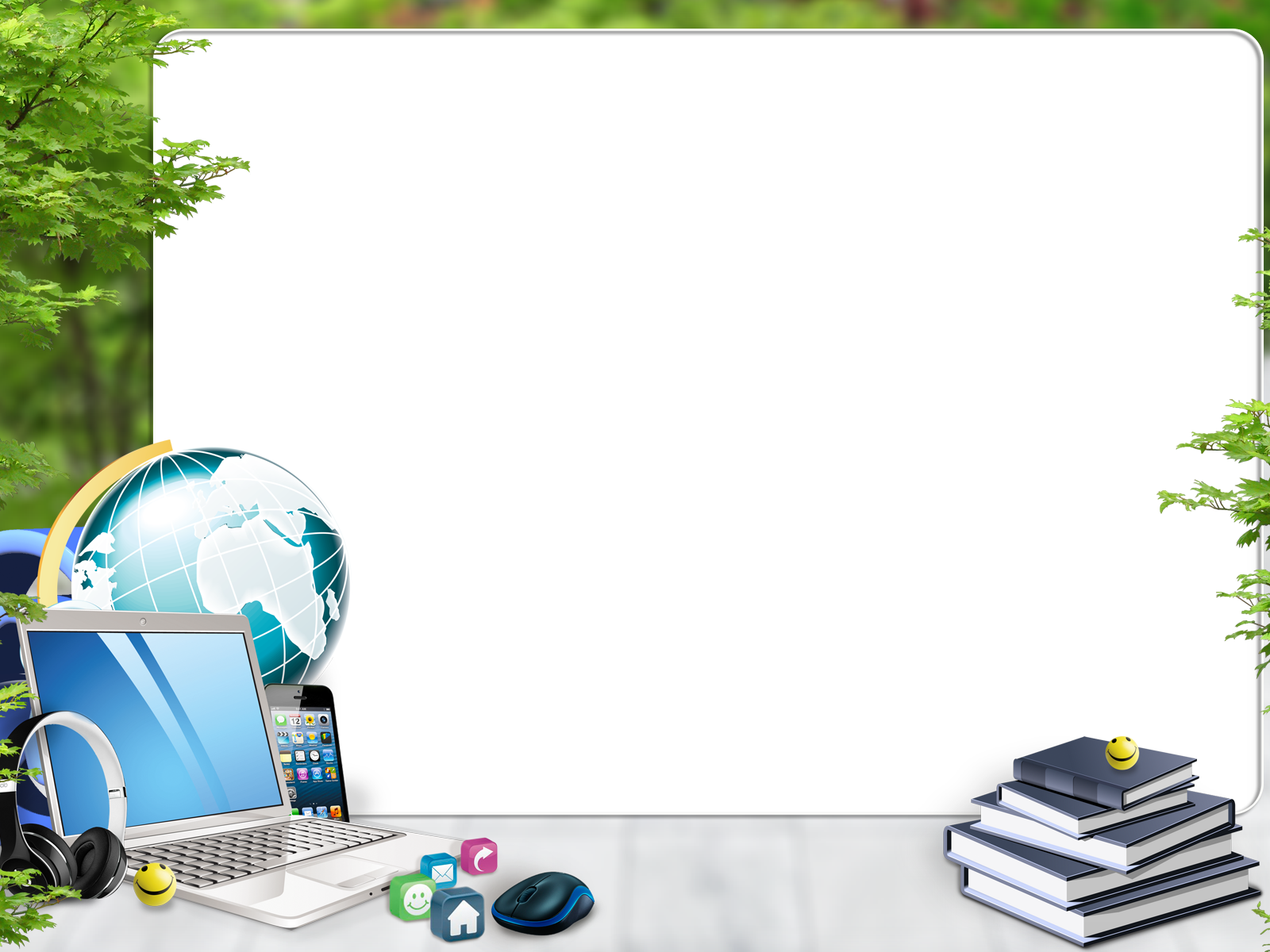 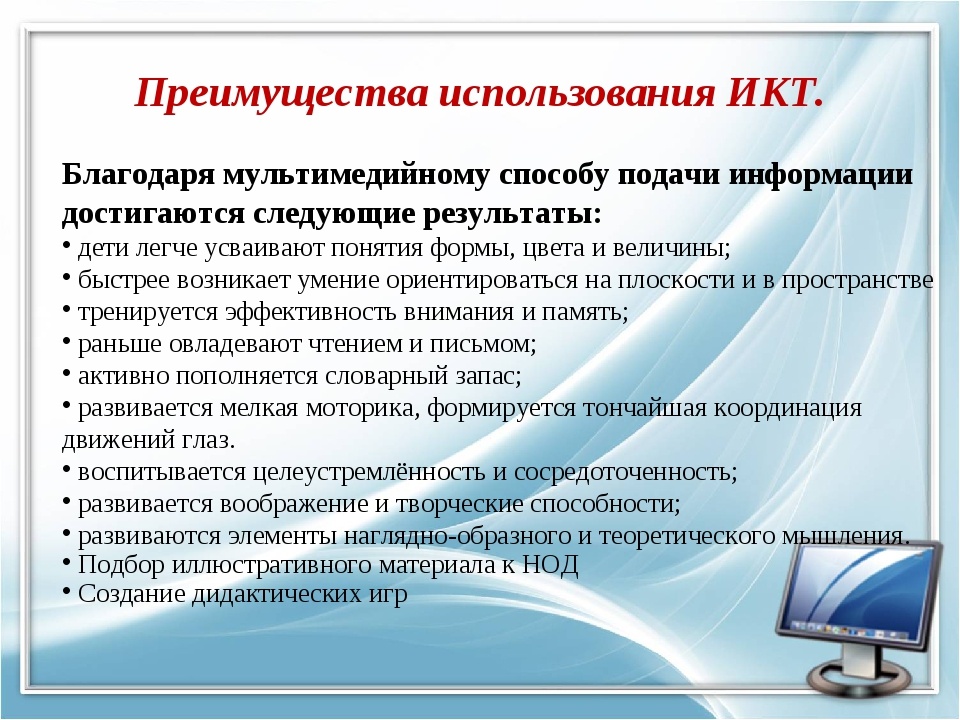